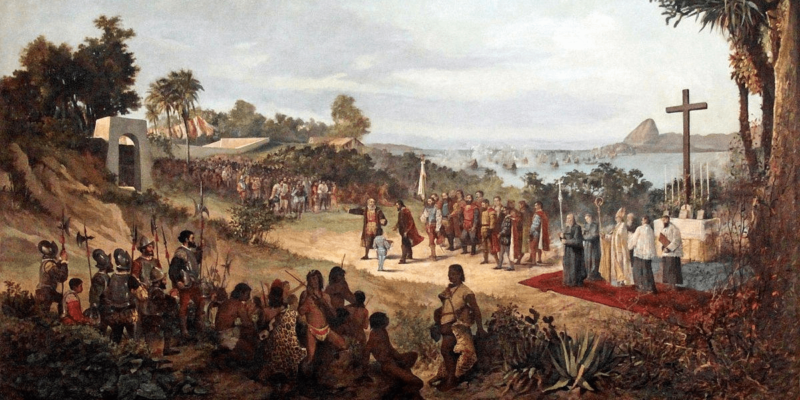 La Época Colonial
Duró casi tres siglos: desde el siglo XVI hasta principios del XIX.
No fue un periodo estático; hubo transformaciones profundas.
Se divide en tres etapas: implantación, auge y redefinición del orden colonial.
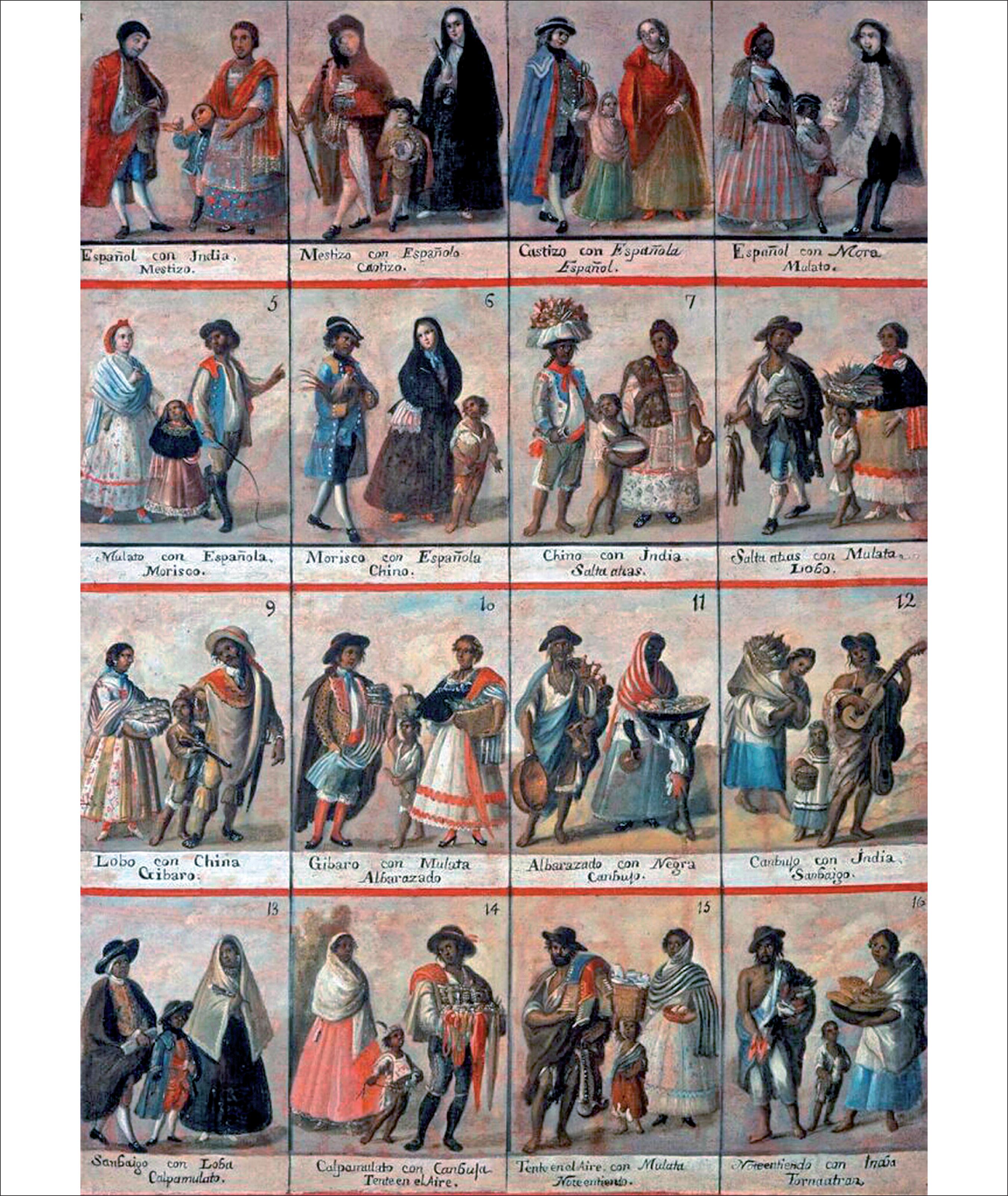 Organización Social en la Colonia
Sociedad jerárquica de castas: peninsulares, criollos, mestizos, indígenas y africanos.
Desigualdad estructural basada en raza y origen.
Indígenas y esclavizados tenían funciones subordinadas y eran explotados.
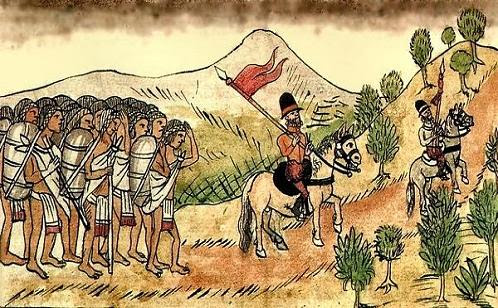 Economía Colonial
Basada en la minería, agricultura y producción textil.
Trabajo forzado mediante encomiendas y mita.
Sistema heterogéneo de mecanismos de explotación. 
Monopolio comercial controlado por la Corona española.
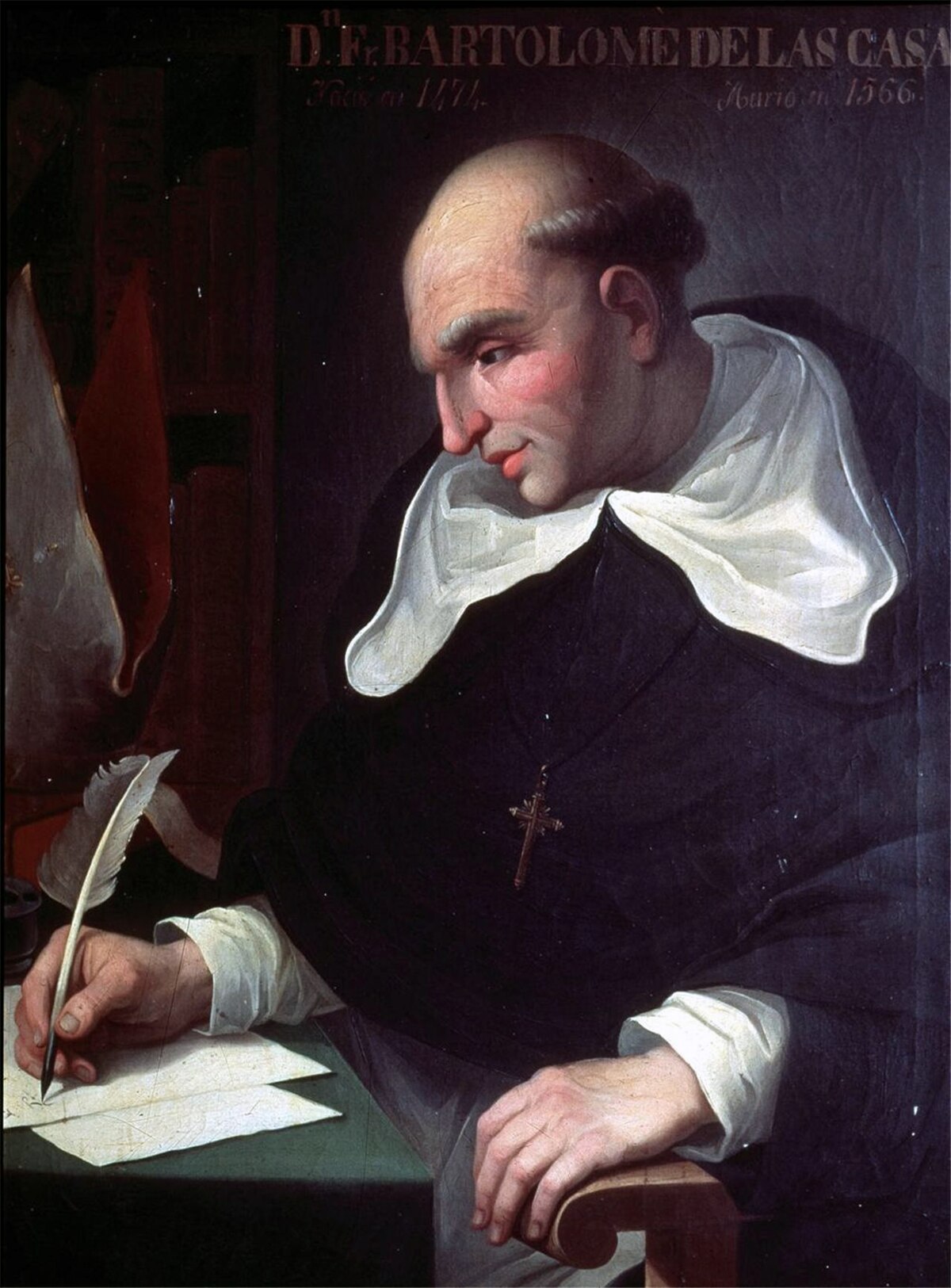 Organización Política en la Colonia
Autoridad centralizada en el Rey de España.
División de la América española: virreinatos, gobernaciones, capitanías generales, audiencias, cabildos, provincias. 
Leyes Nuevas de 1542: intento de proteger a los indígenas (impulsadas por Las Casas y aprobadas por Carlos V).
Declaración de los nativos como “libres”, pero vasallos coloniales. Prohibición de la encomienda.
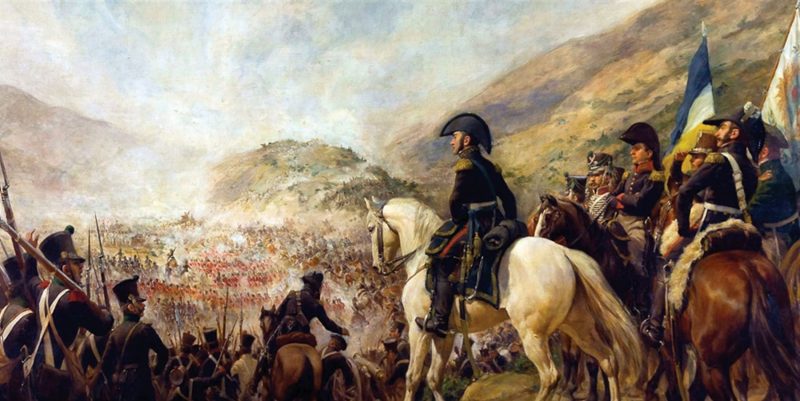 Fin del sistema colonial
Todo el siglo XIX
Crisis múltiple: económica, política y social.
Influido por ideas revolucionarias y conflictos internacionales.
El descontento criollo y la resistencia popular (incluida la indígena) fueron claves en el camino hacia la Independencia.
Conclusiones